Pullan’s Pitch Guide for Investor Decks
Linda@pullanconsulting.com
“What is in it for me?”
Know your audience (including the hidden audience)
Answer their key questions
Do your homework and understand the landscape
Make it easy for them to say yes
Key investor questions- Who, How and How Much?
Is there a great Team and advisors?
Is there a big market opportunity?
What is differentiated about this one? 
What traction have you made?
What do you need to spend and do to get to the next value inflection (ability to raise more), and to my exit?
What are the risks and when are they addressed?

Partners are focused on What?  (the asset)
The Hook – what is exciting, different?
Team – track record
Problem
Solution
Opportunity
Traction –progress, validation
The path forward:  timeline, value inflections
Ask and Use of funds

Don’t forget your contact information
Key slides
4
easy
Make it Easy
5
VC slides- examples
Note:  some of these are old
6
First Slide – The Hook
What is exciting?  Differentiated?
7
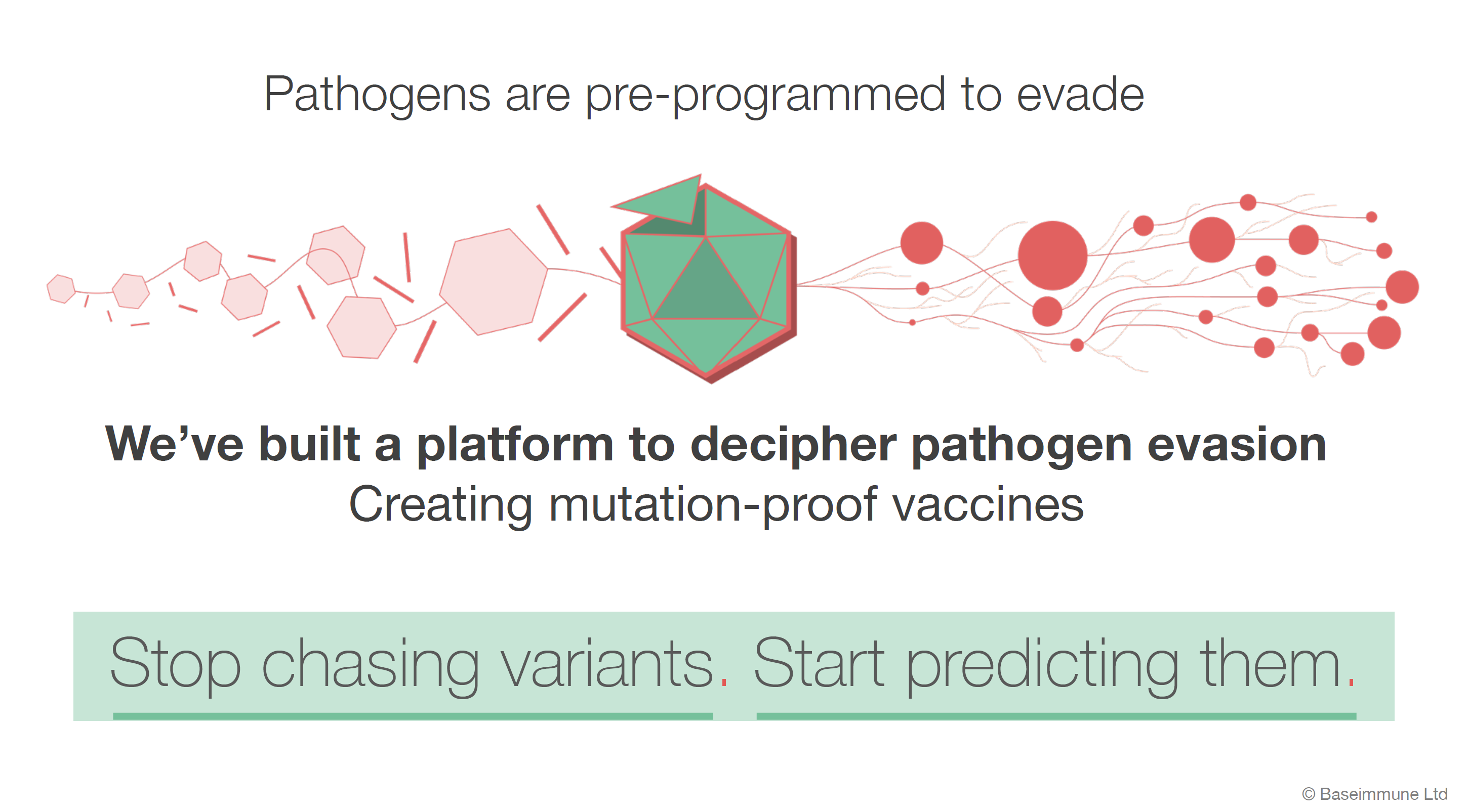 8
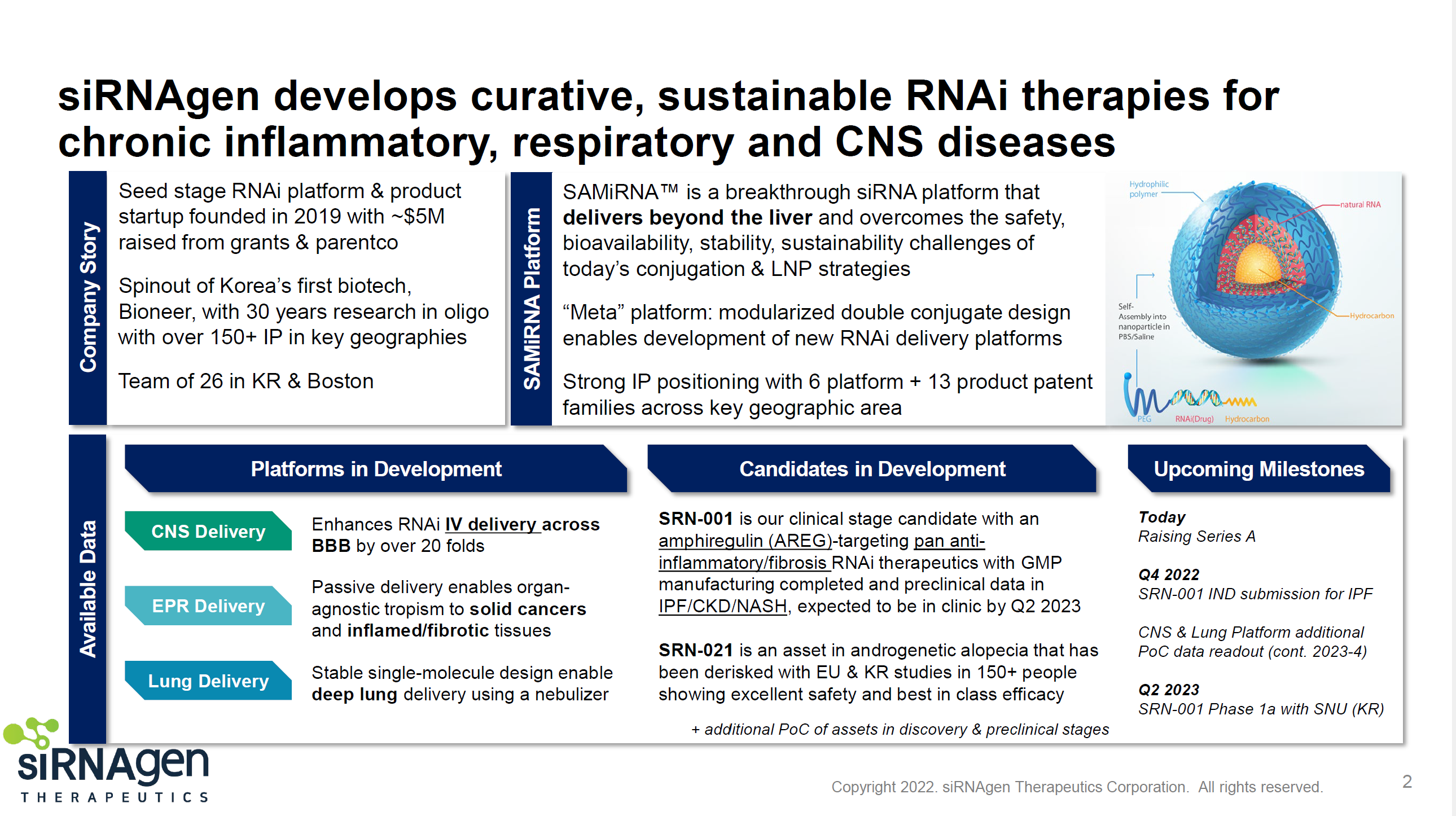 9
The team – WHO are we investing in?
Why this team? – use logos and specifics
10
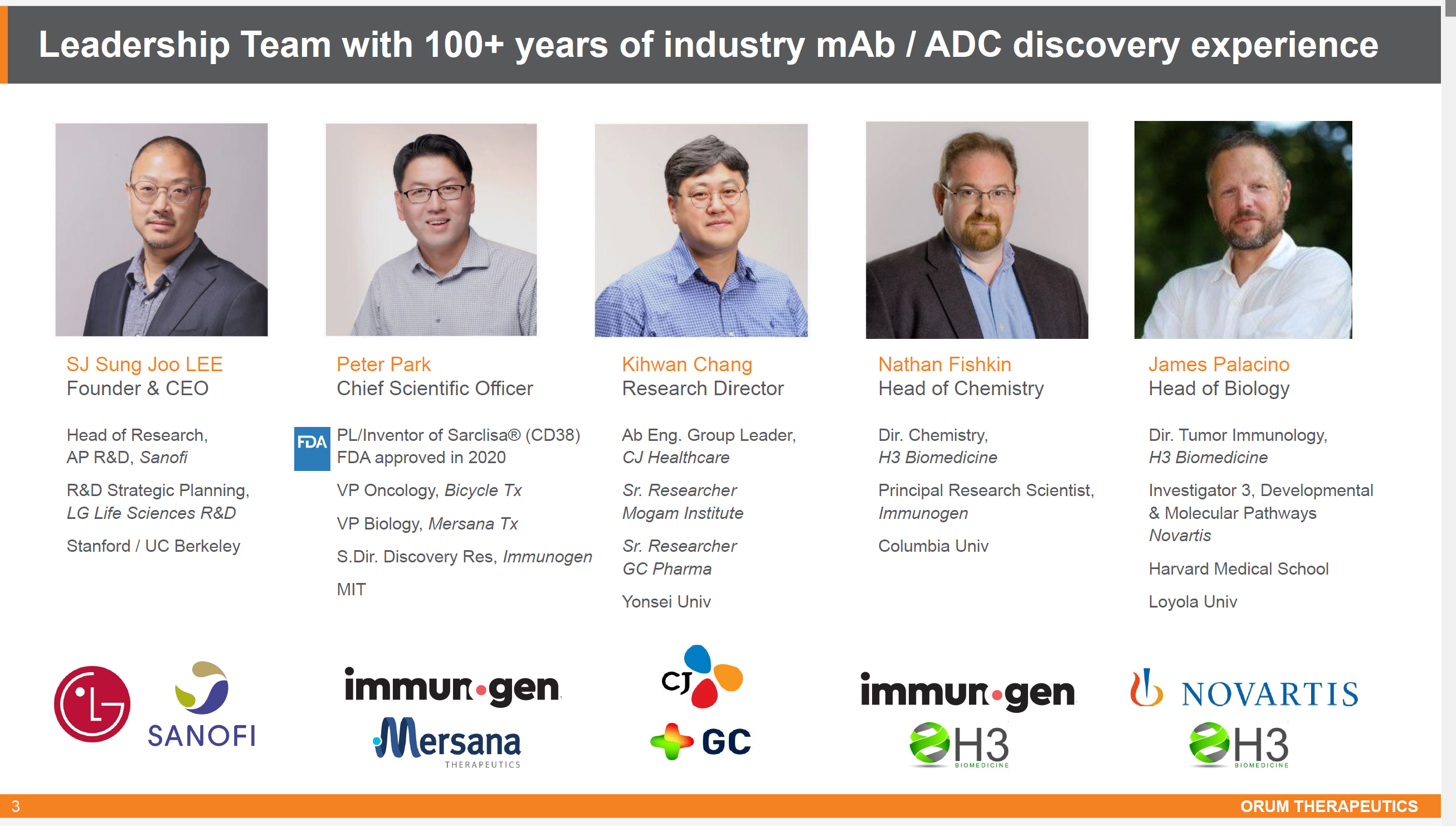 11
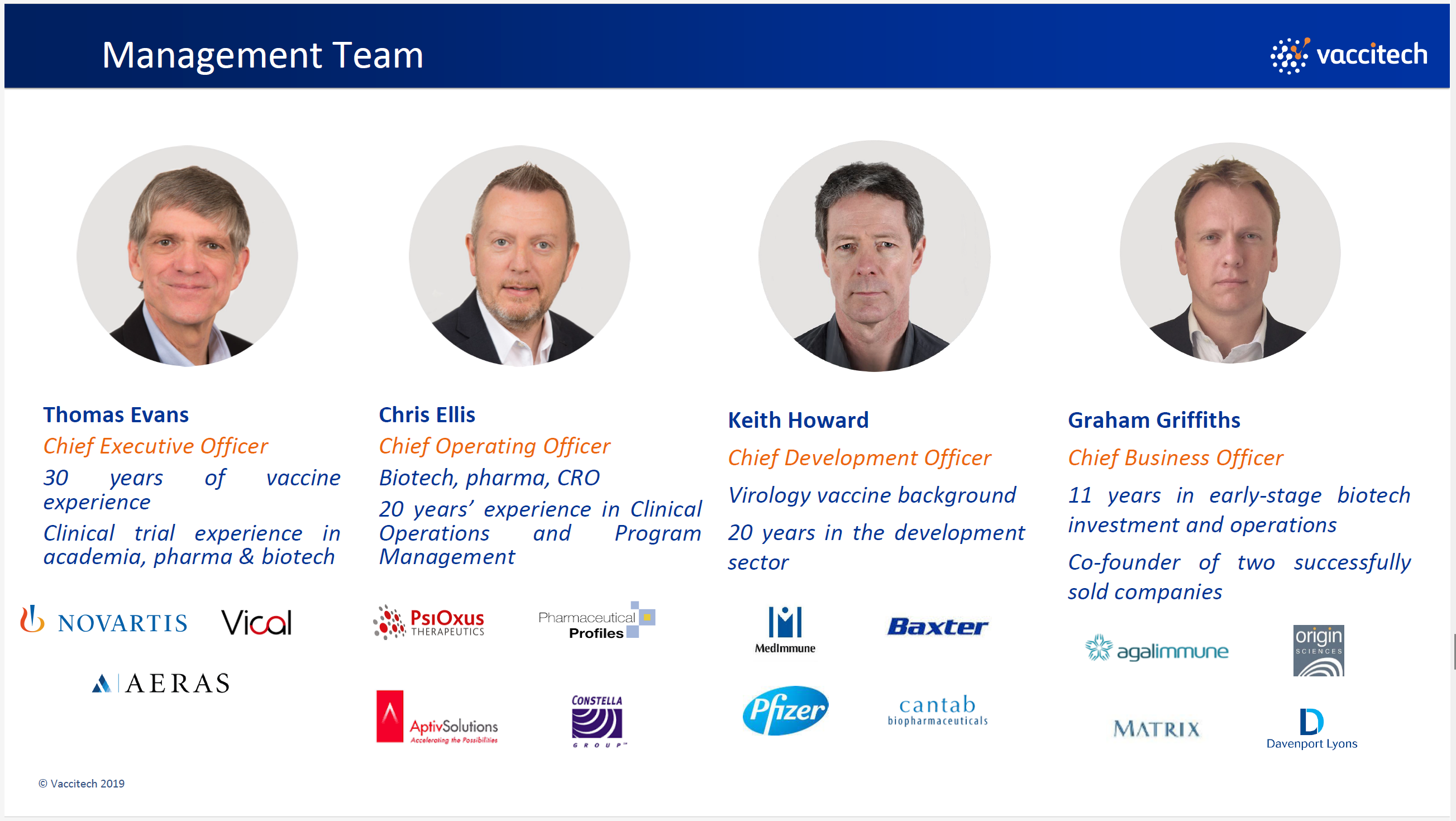 12
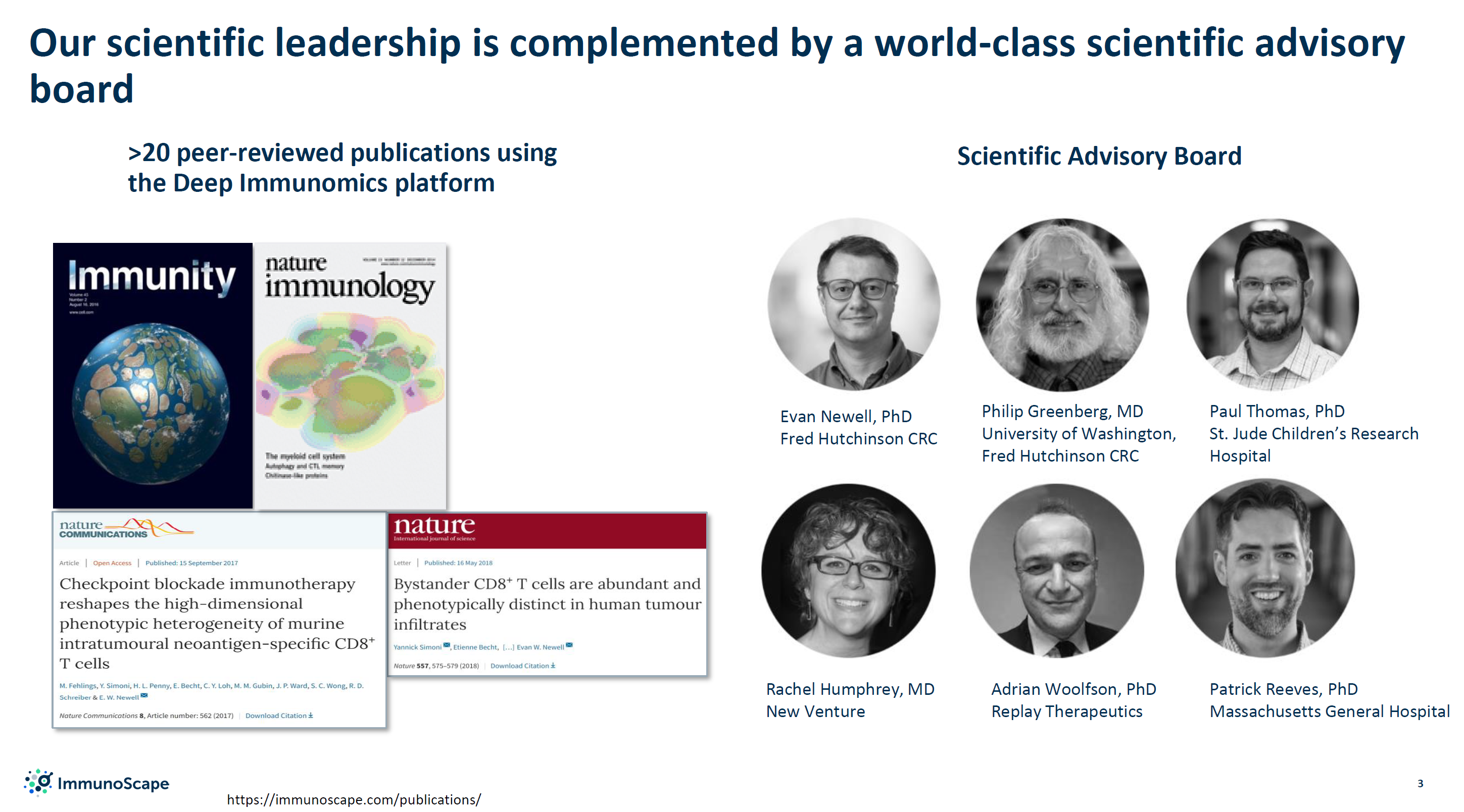 13
The Problem and The Solution
14
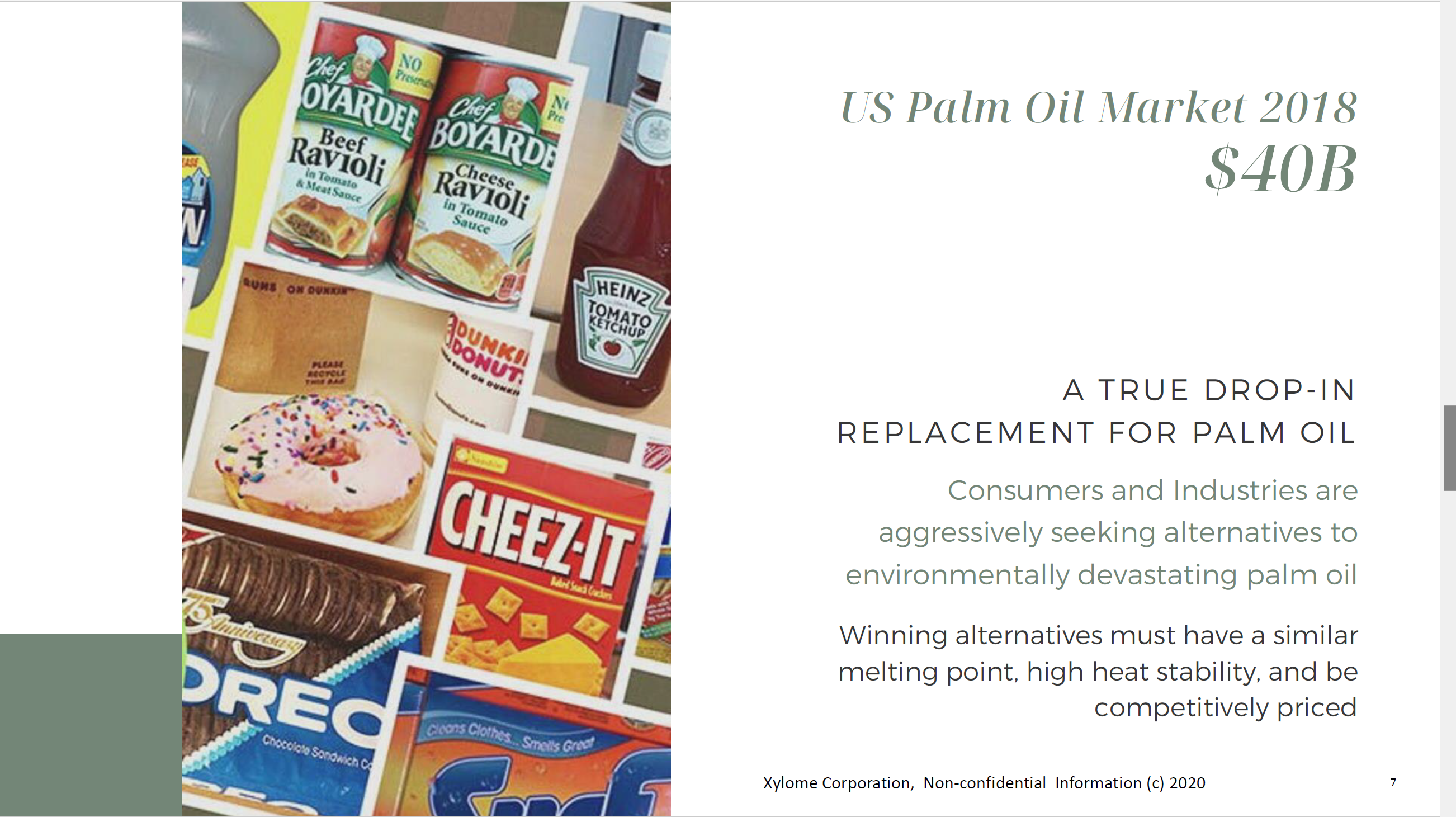 15
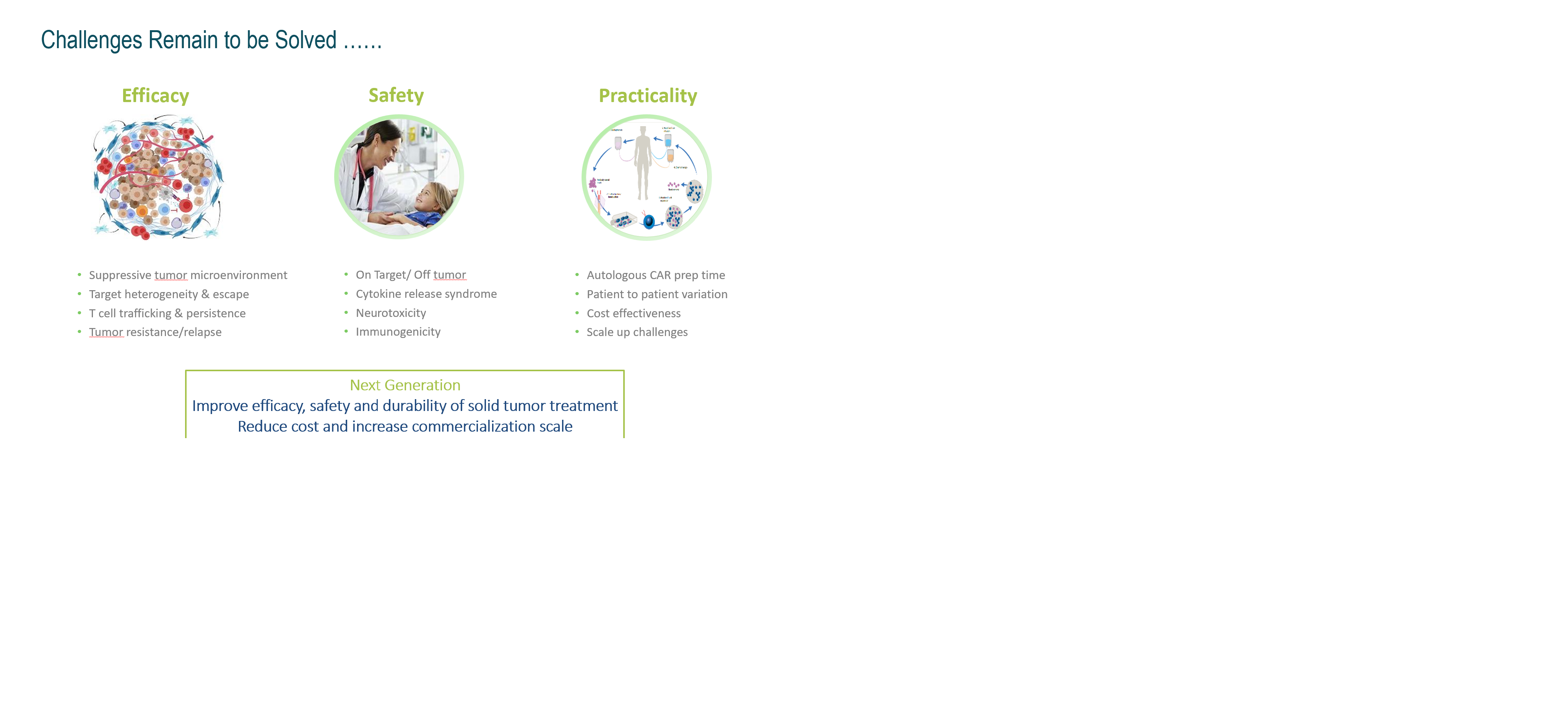 16
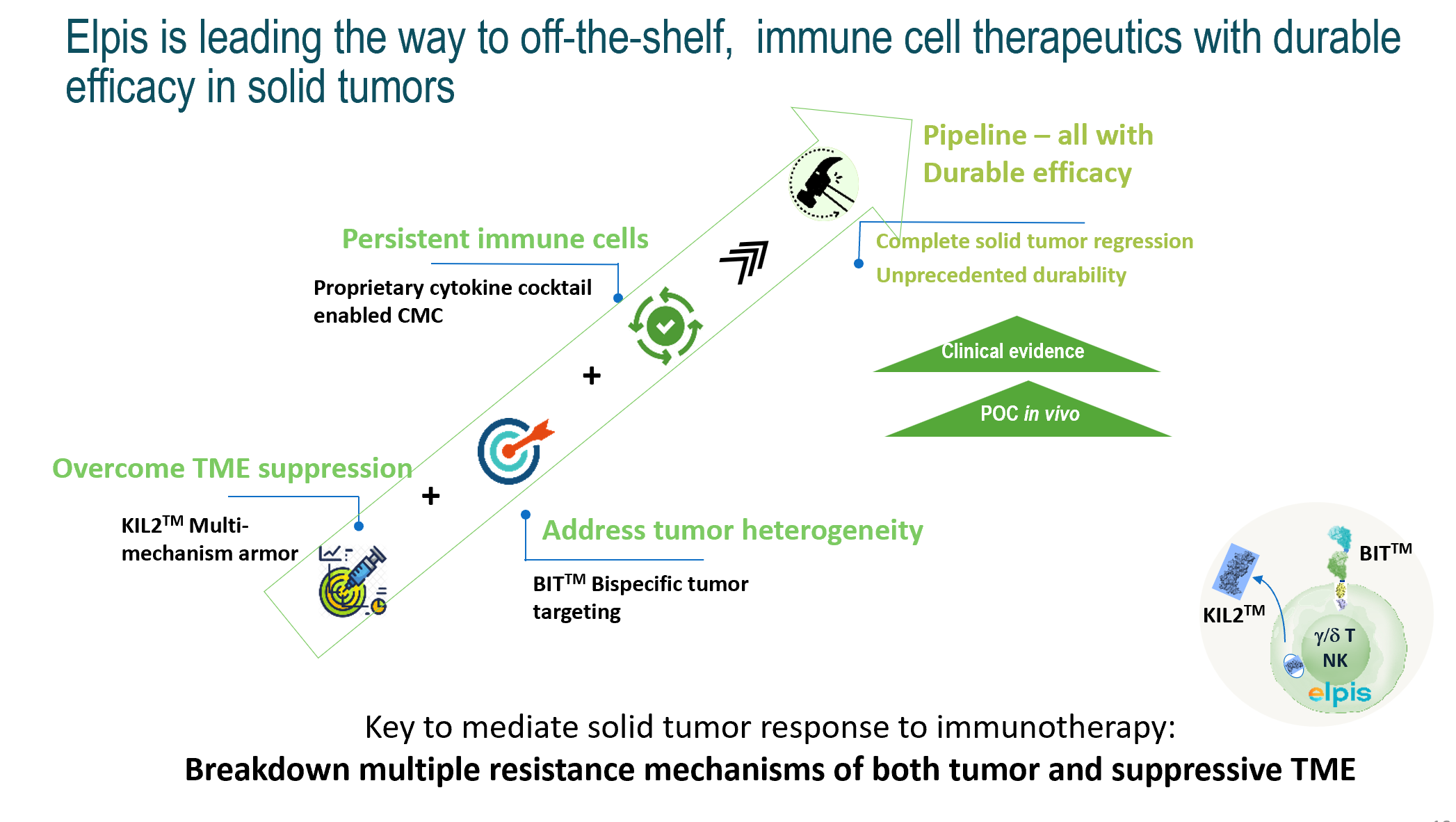 17
Opportunity
18
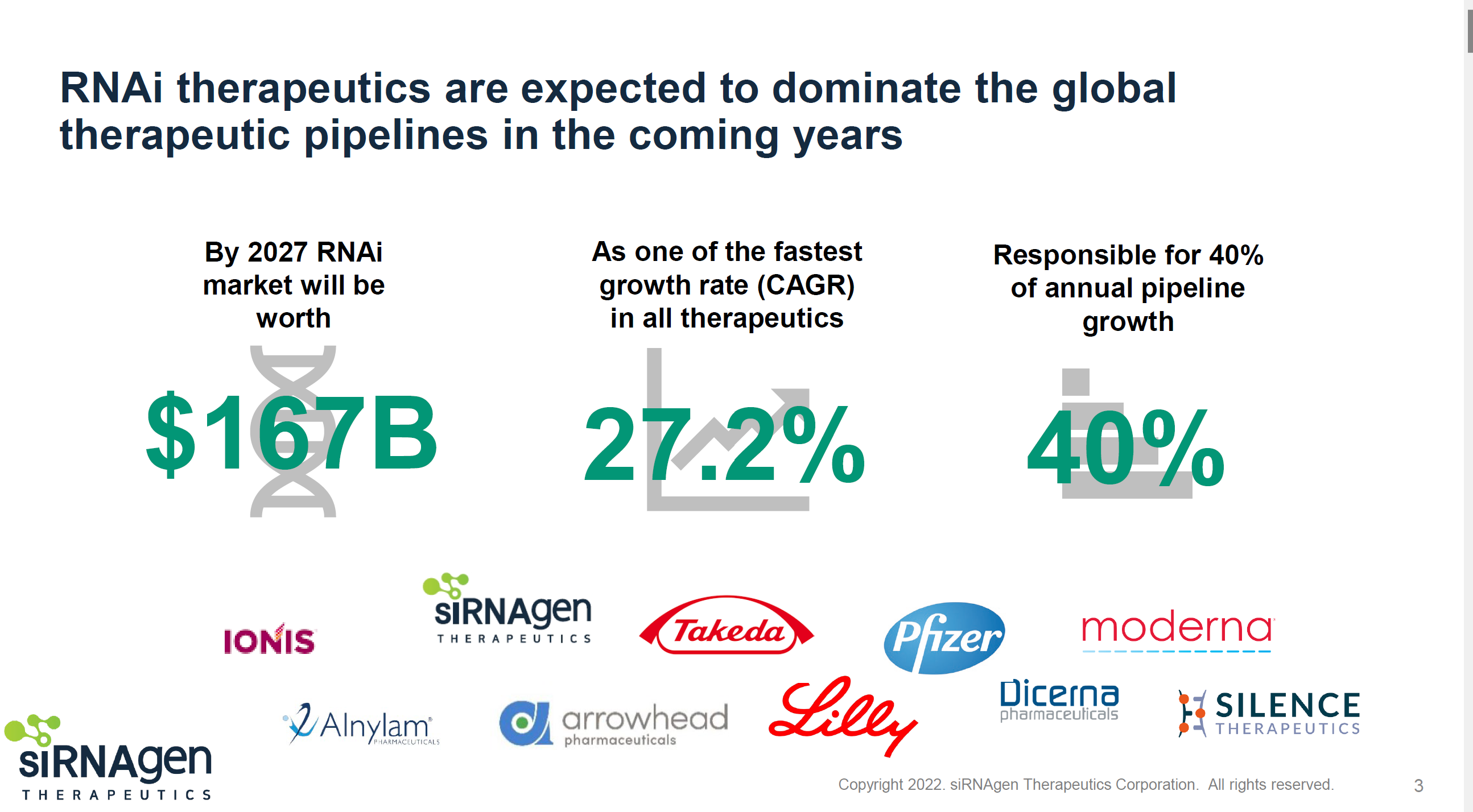 19
Traction
What have we accomplished, key data
20
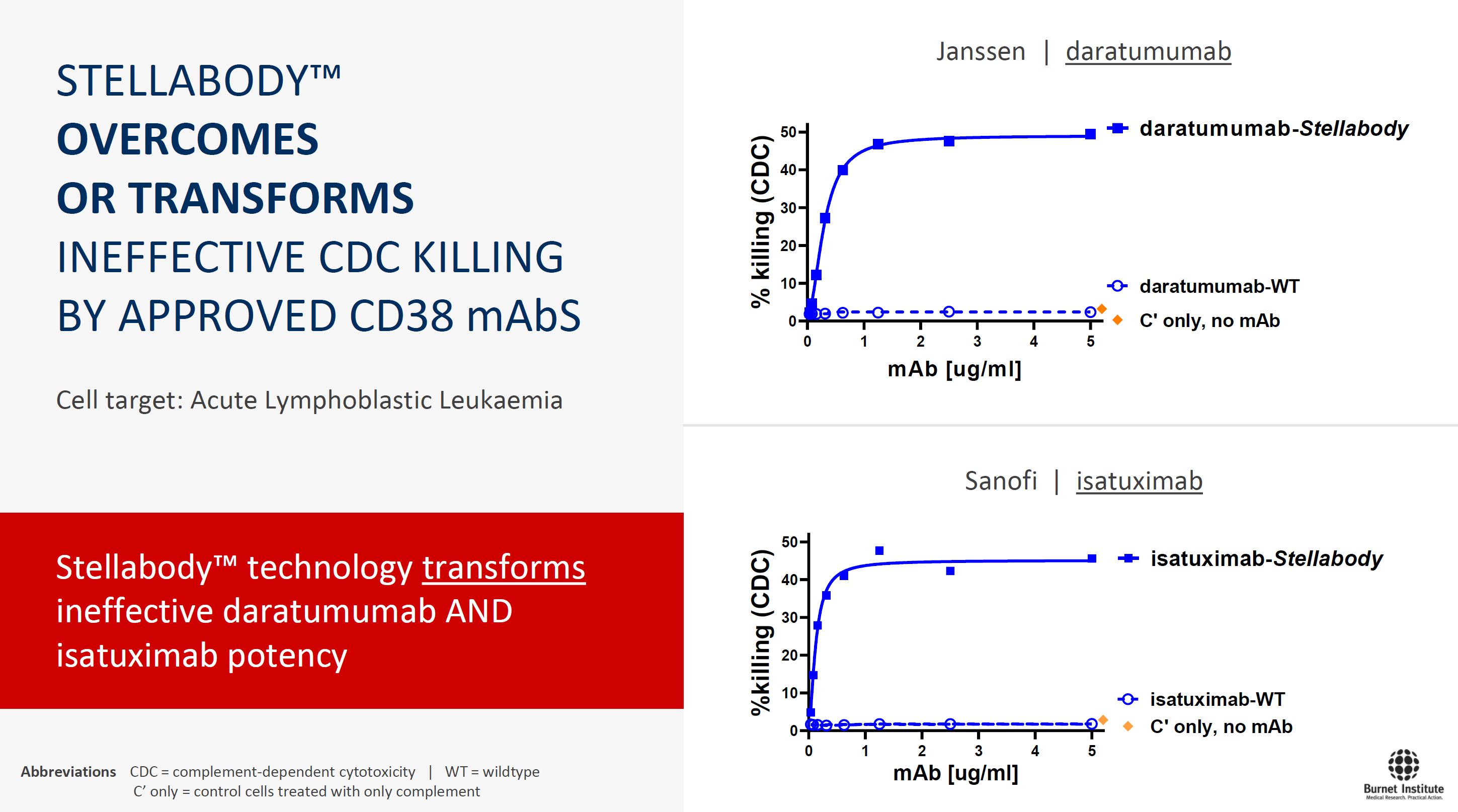 21
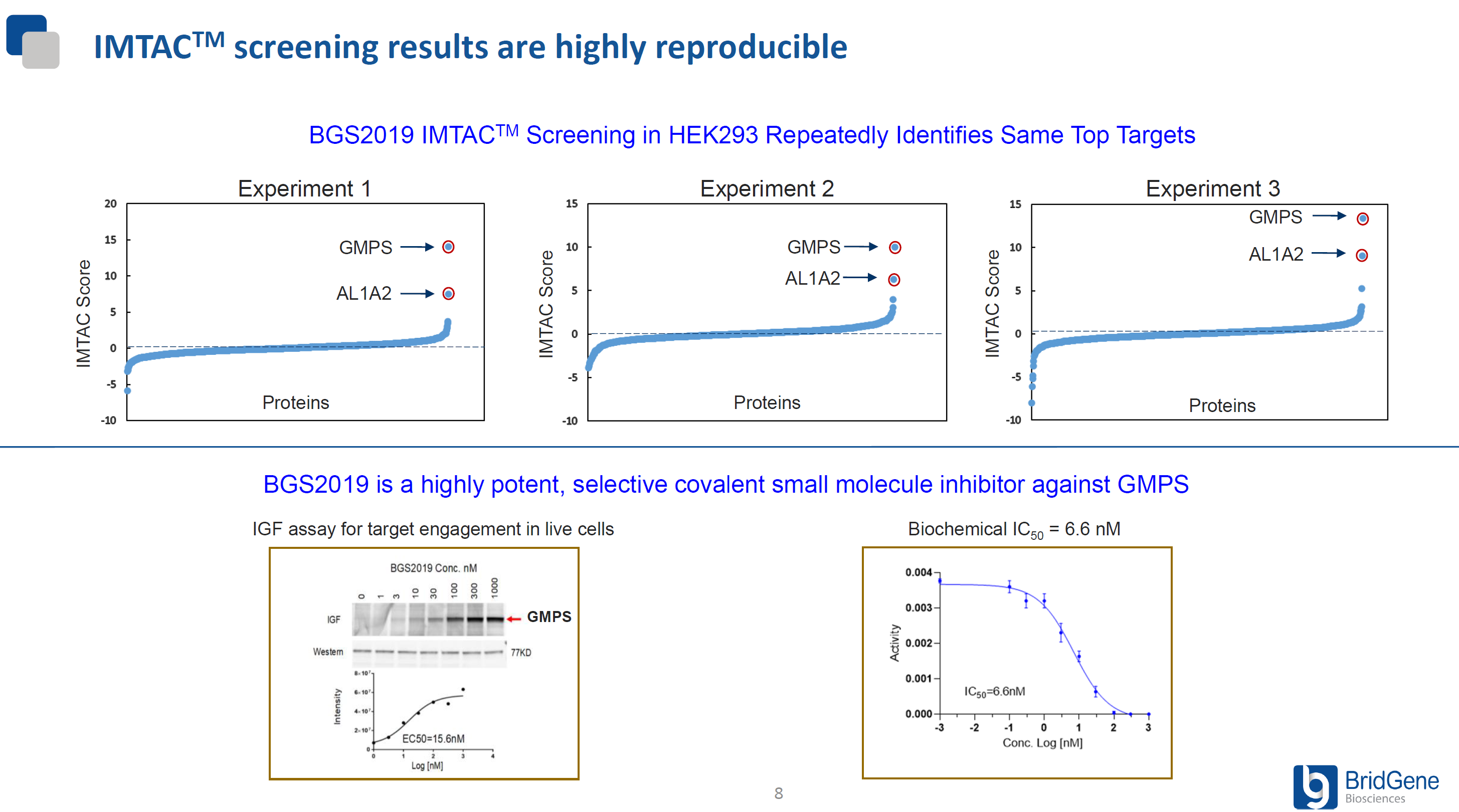 22
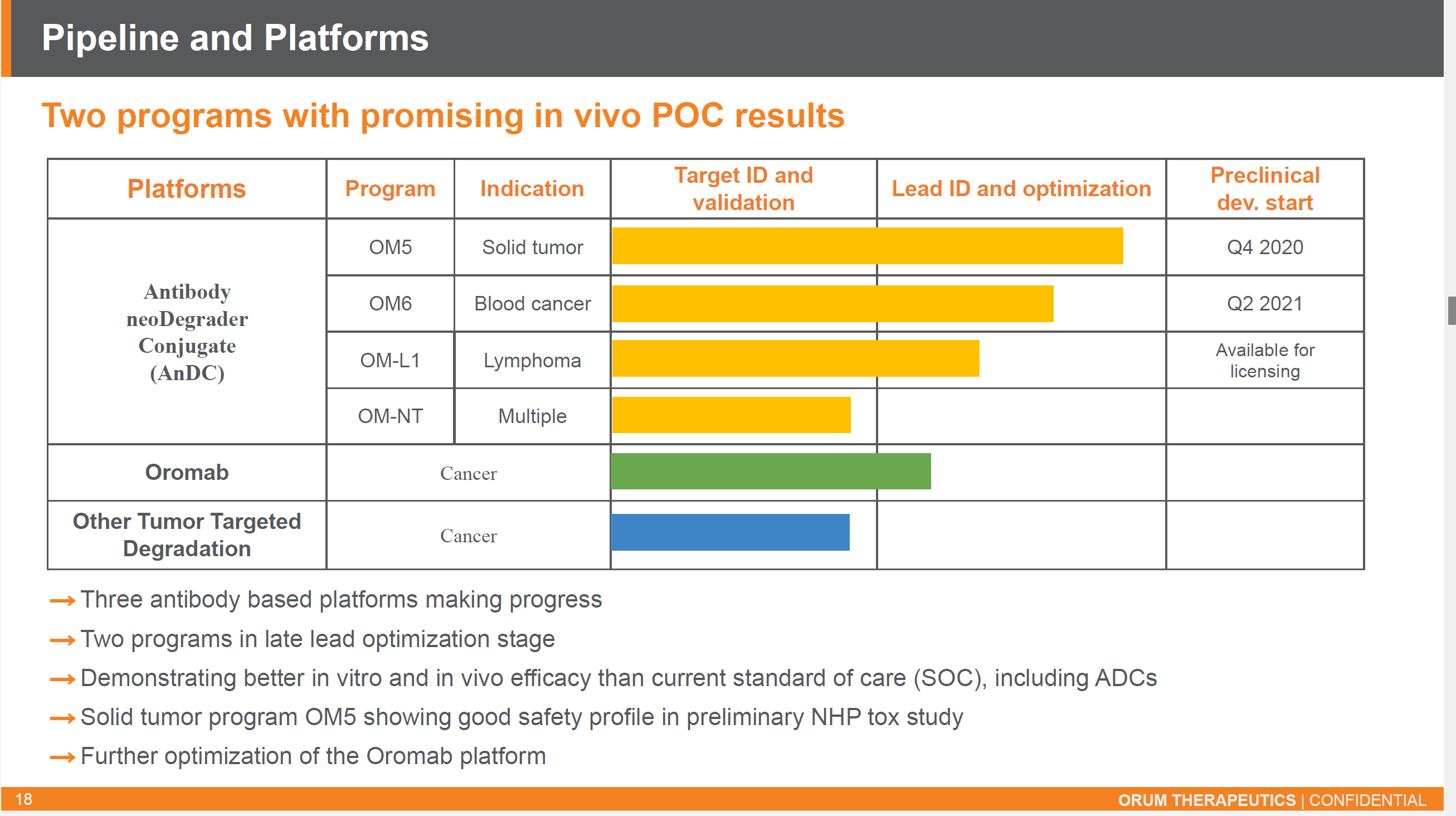 23
Path Forward
24
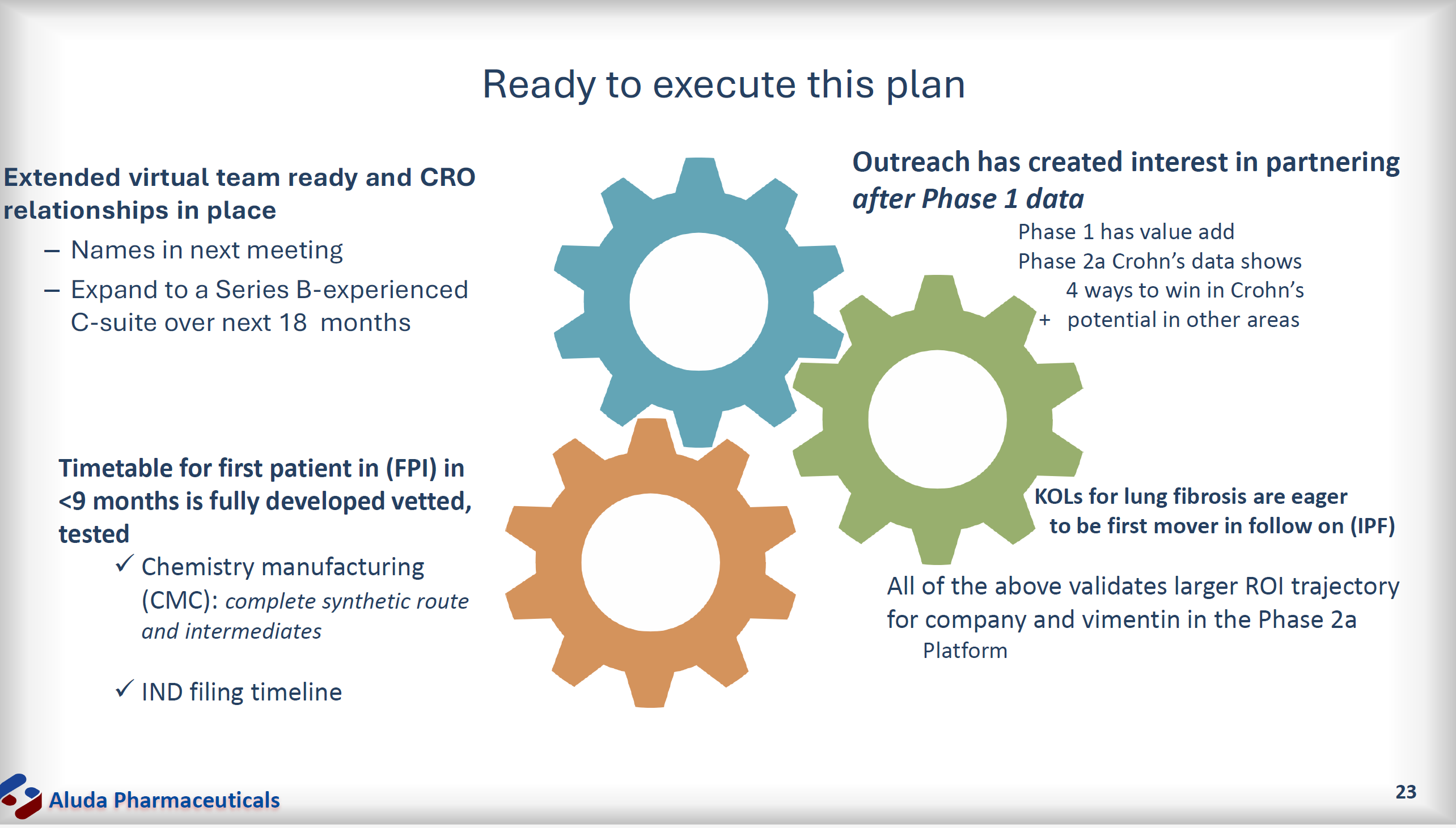 25
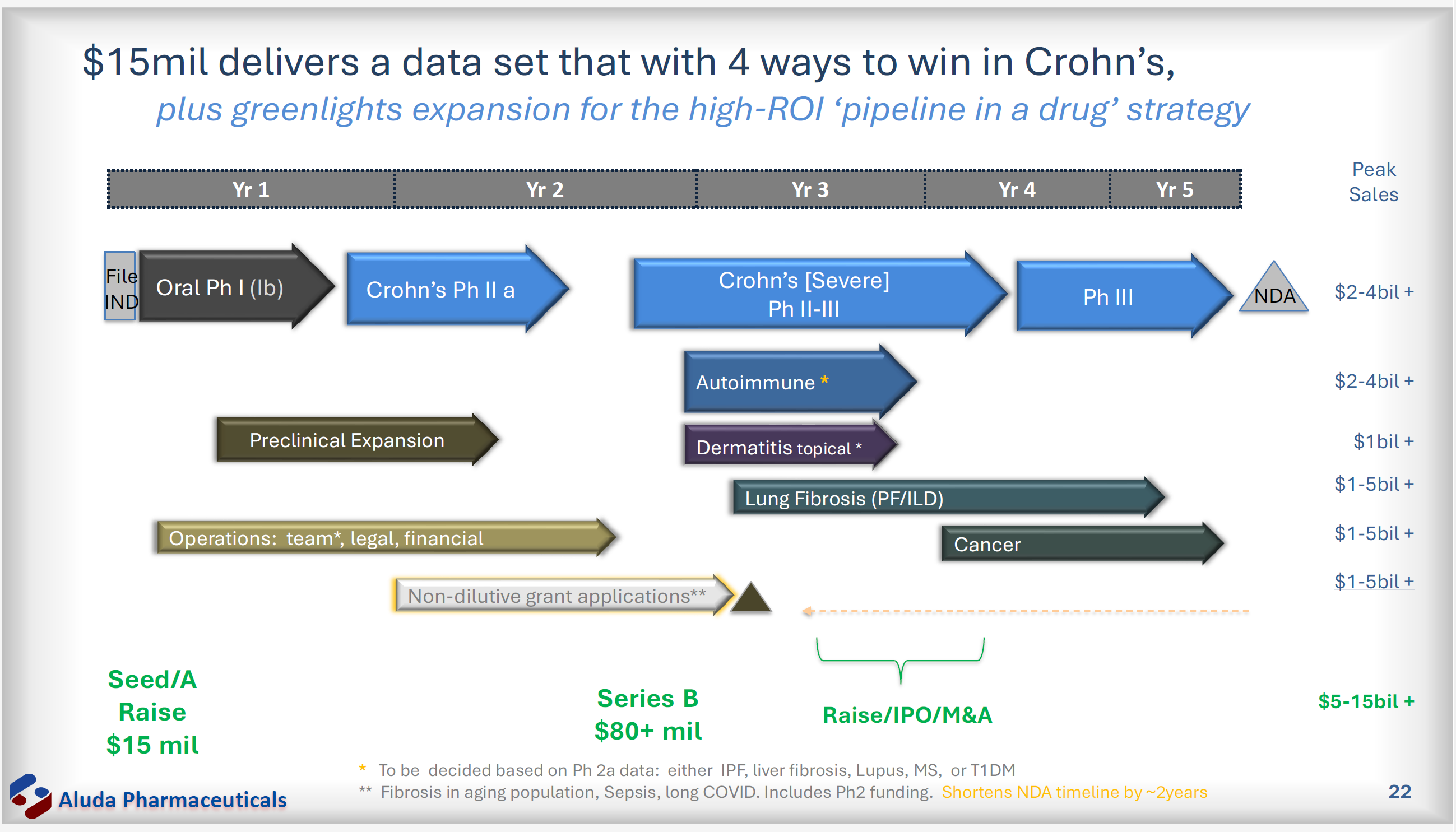 26
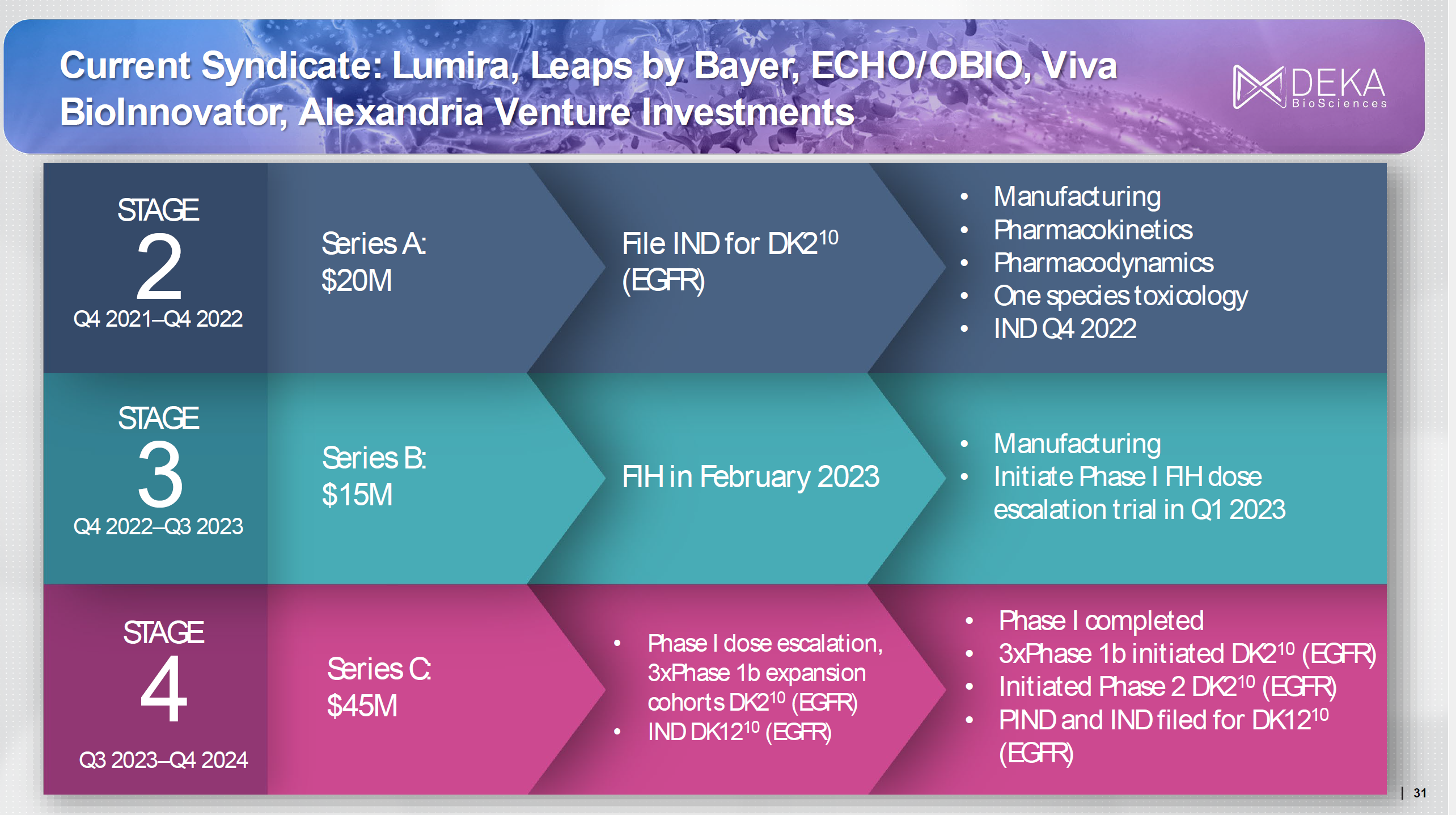 27
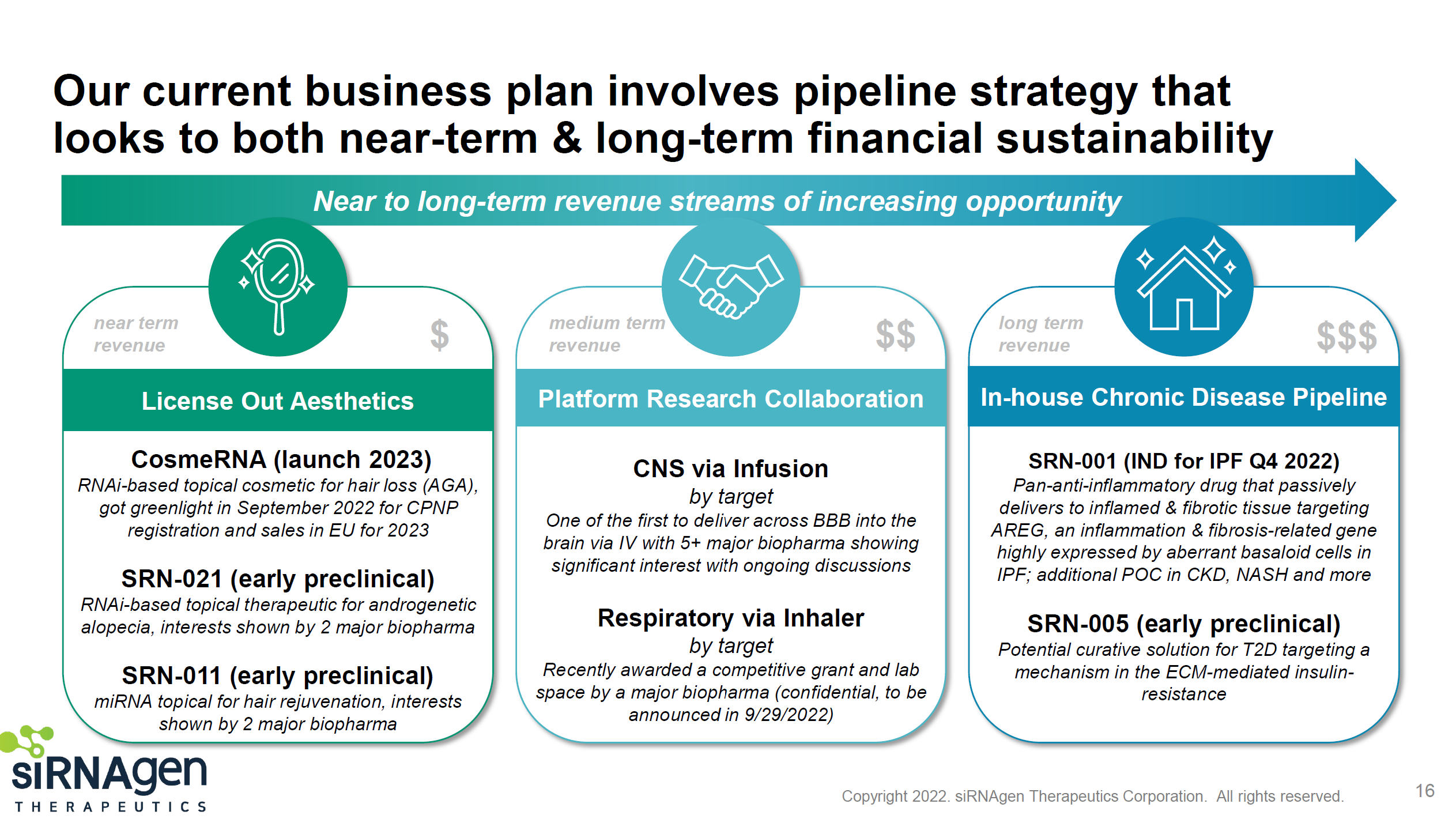 28
Ask and Use of Funds
29
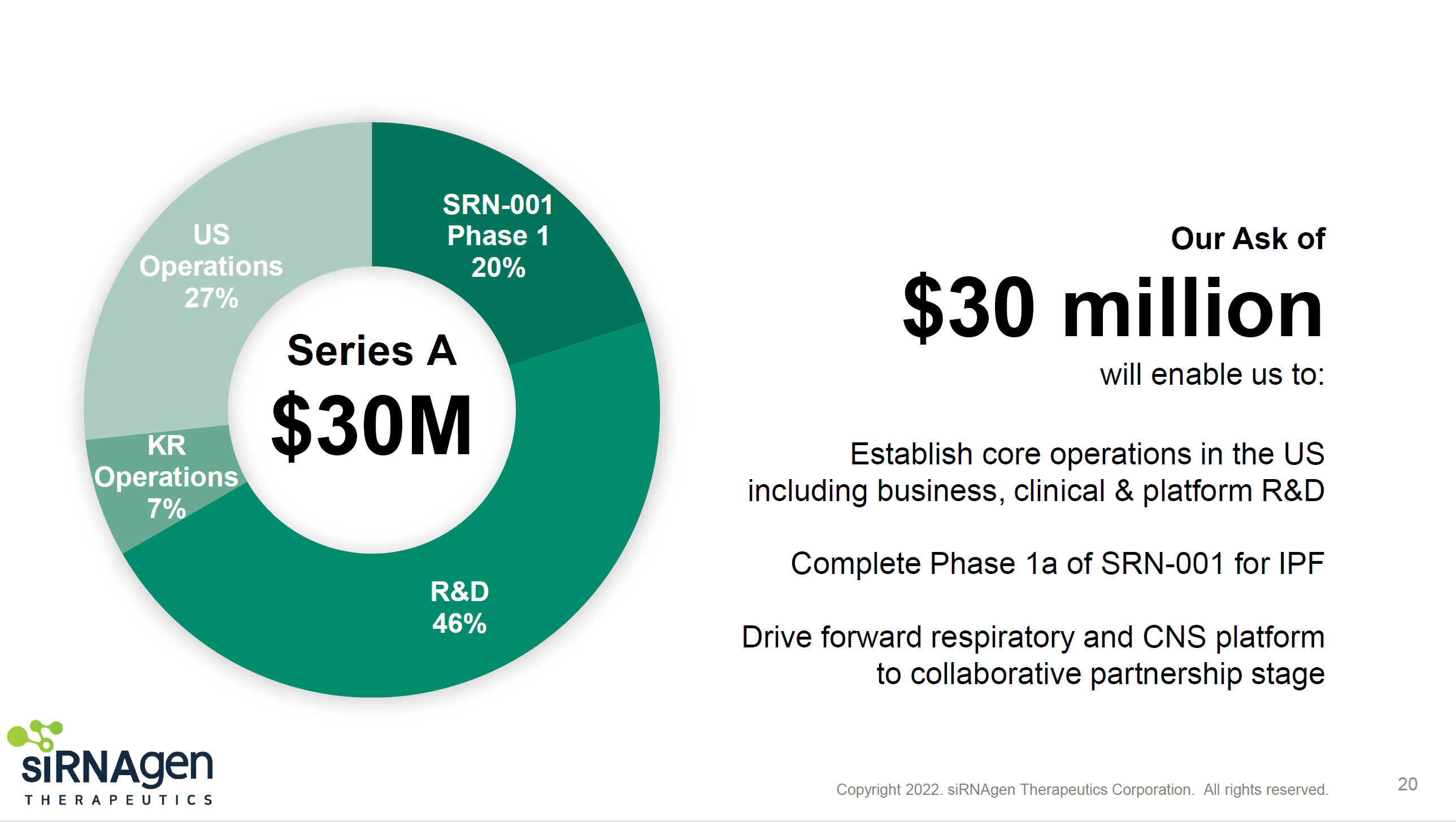 30
Summary – repeat key points
31
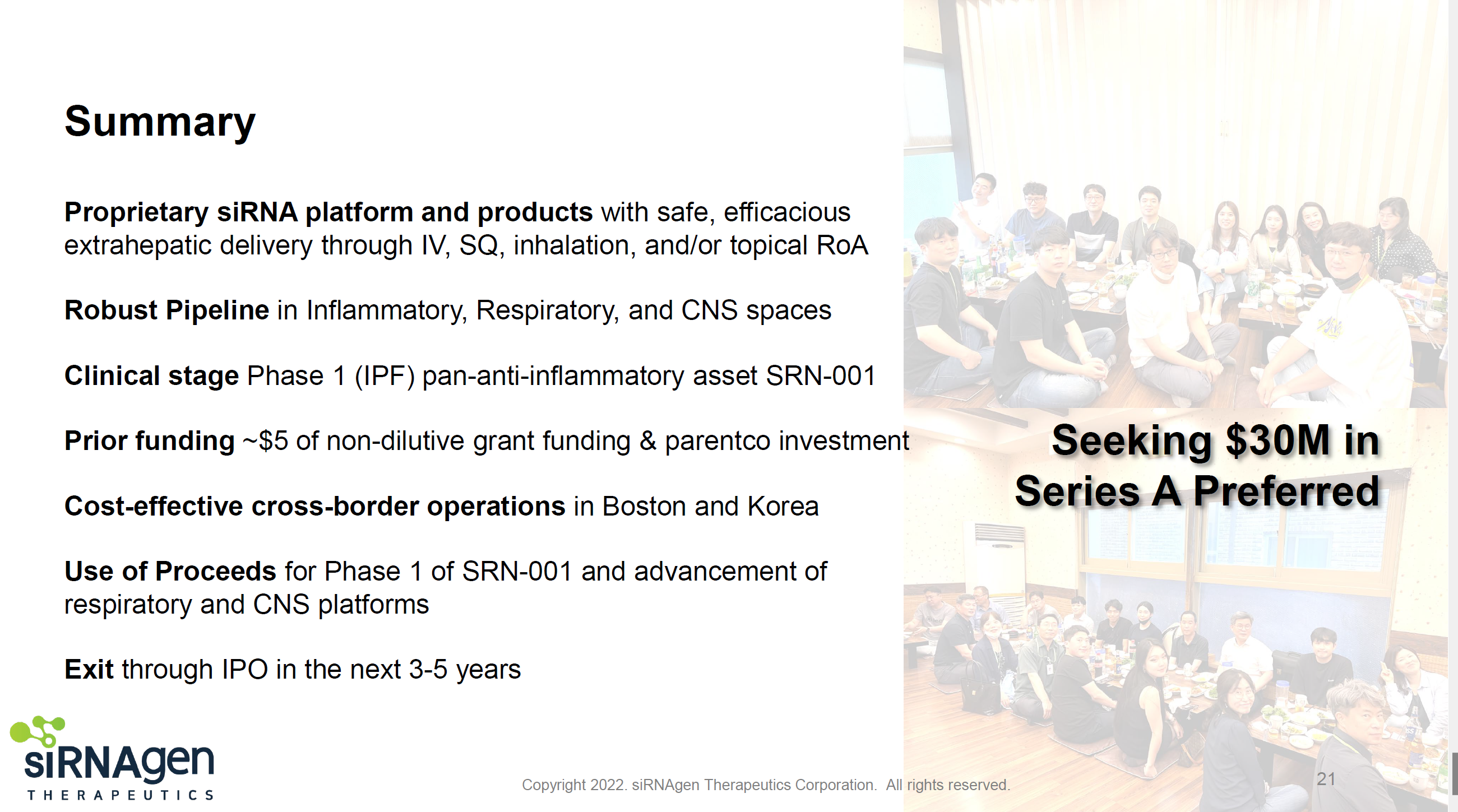 32
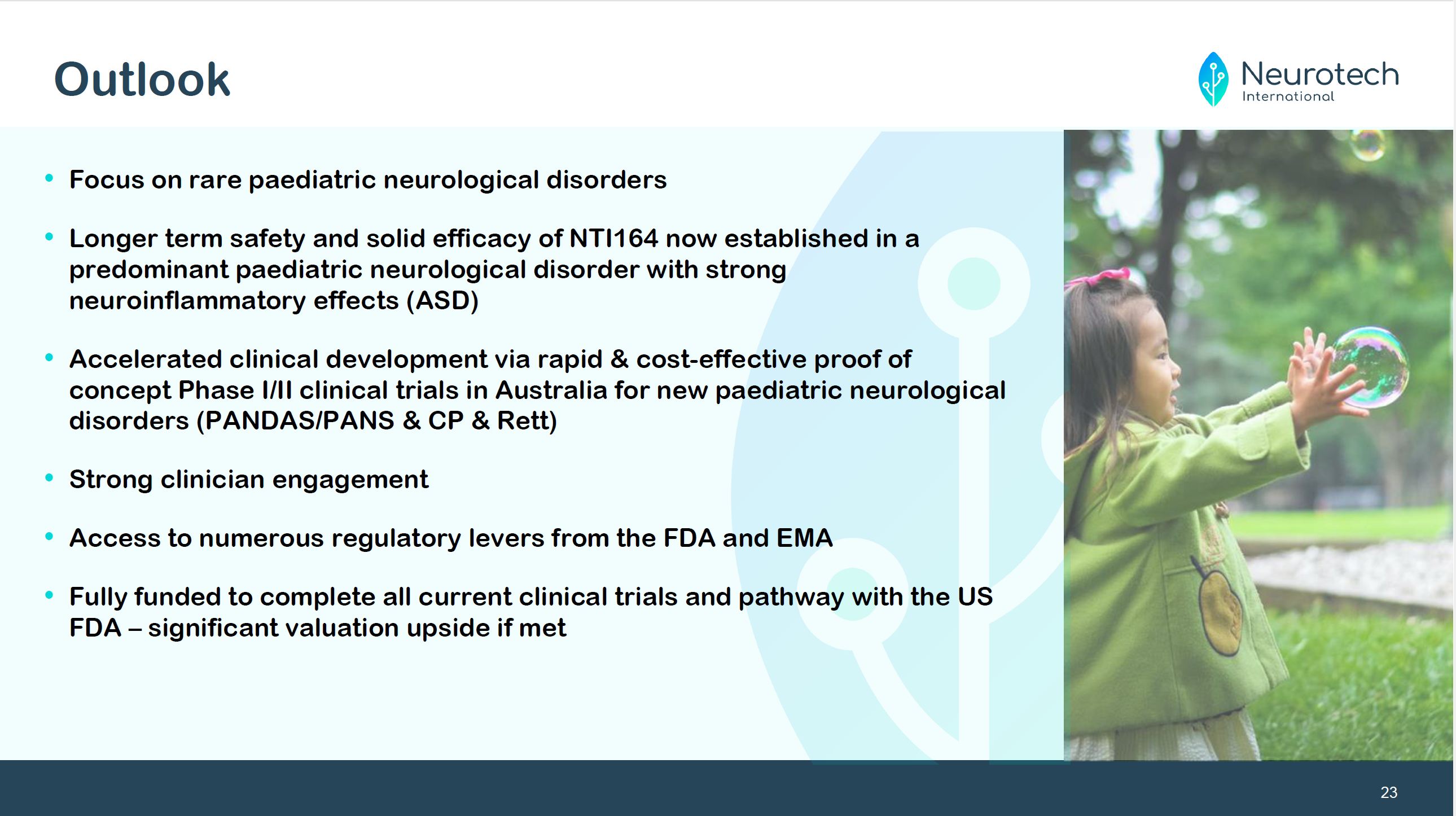 33
New Drugs and New Targets
Unique platform to discover new drugs for undruggable targets and new disease-relevant targets
Validated with Takeda partnership that could pay >$500M in milestone payments plus royalties
Building pipeline of first-in-class drug candidates
New Drugs
For Undruggable Targets
IMTACTM (Isobaric Mass-Tagged Affinity Characterization) 
Chemoproteomic Platform
Unique 
Library
Live Cell 
Screening
Quantitative
 Mass Spec
New Targets
From Phenotypic Screens
Therapeutic needs: pancreatic cancer, sepsis, COPD, Alzheimer’s, schizophrenia and pain, among others.
2
Remember
35